109年度辦理10場次校園週二蔬食日健康講座
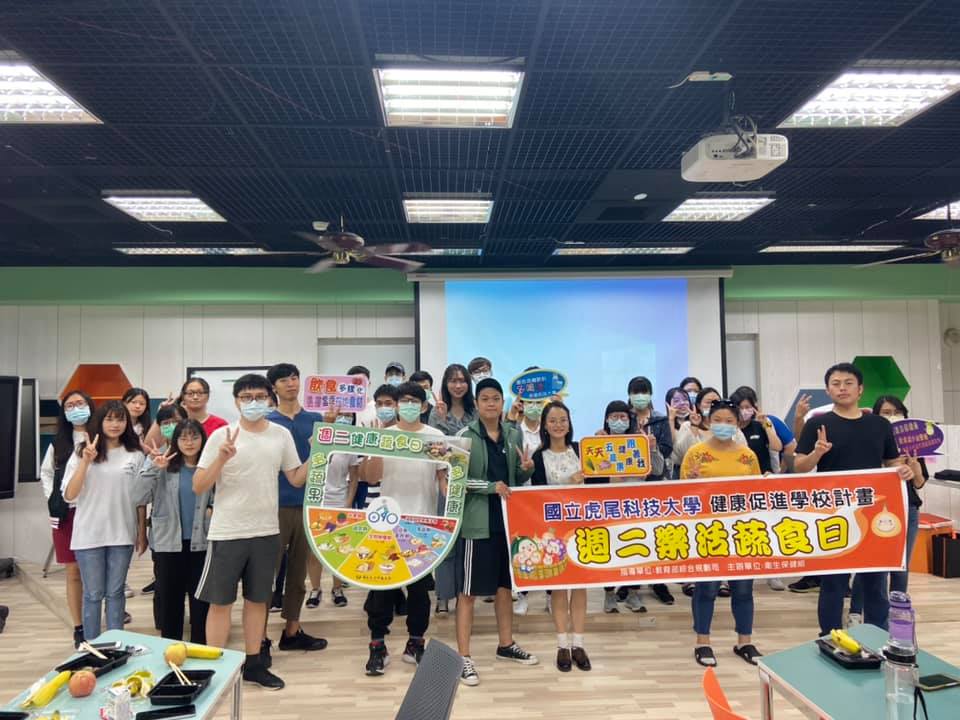 健康促進活動-贈送漏油夾、杓~採低油、低鹽、健康多
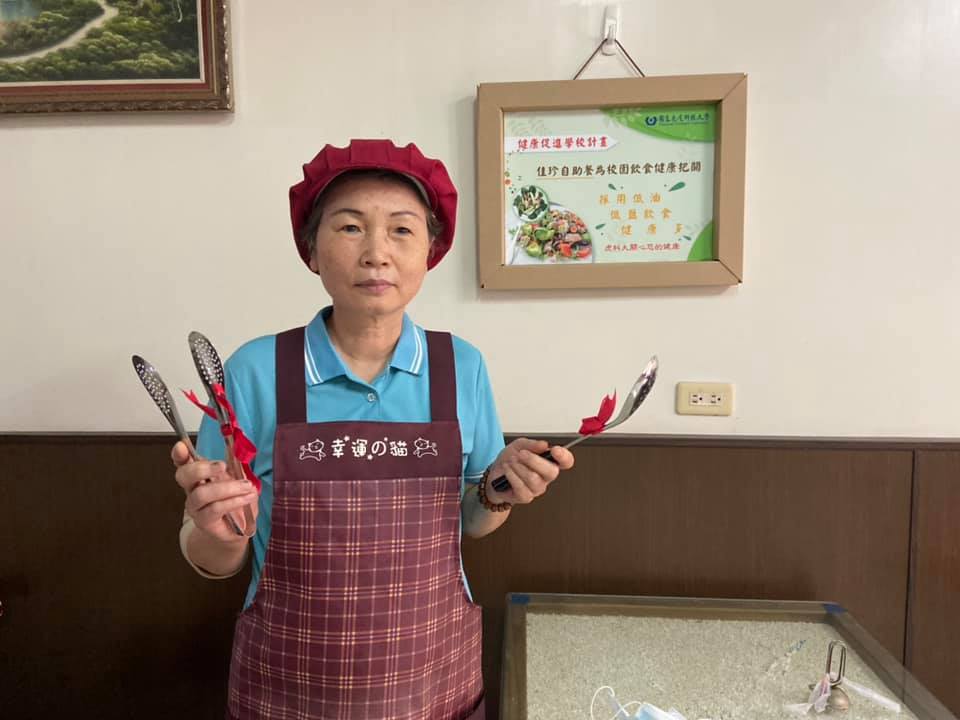 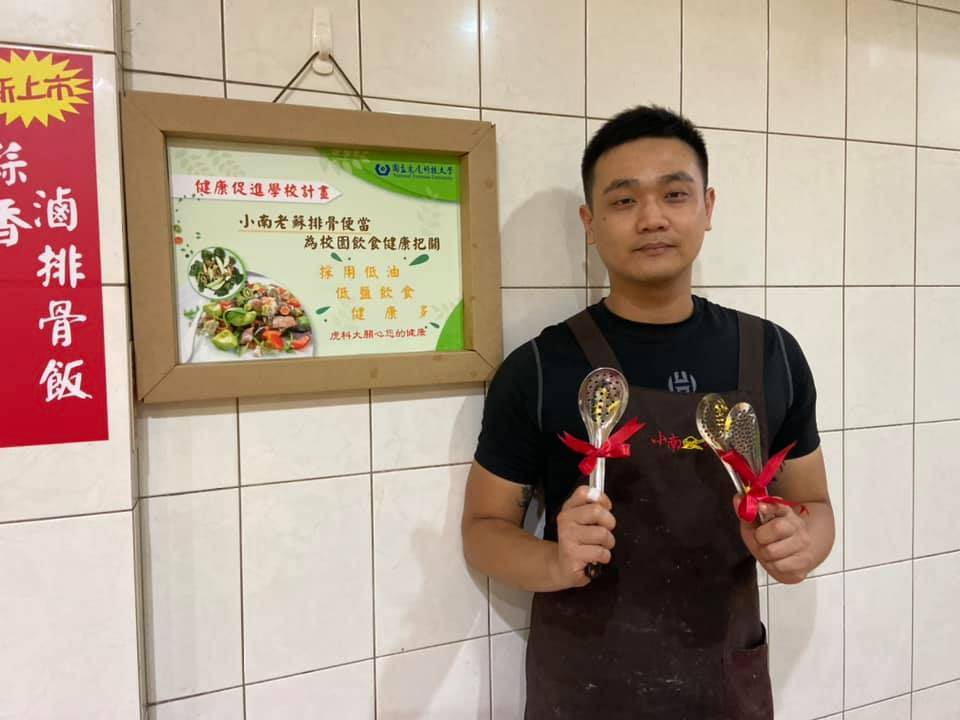 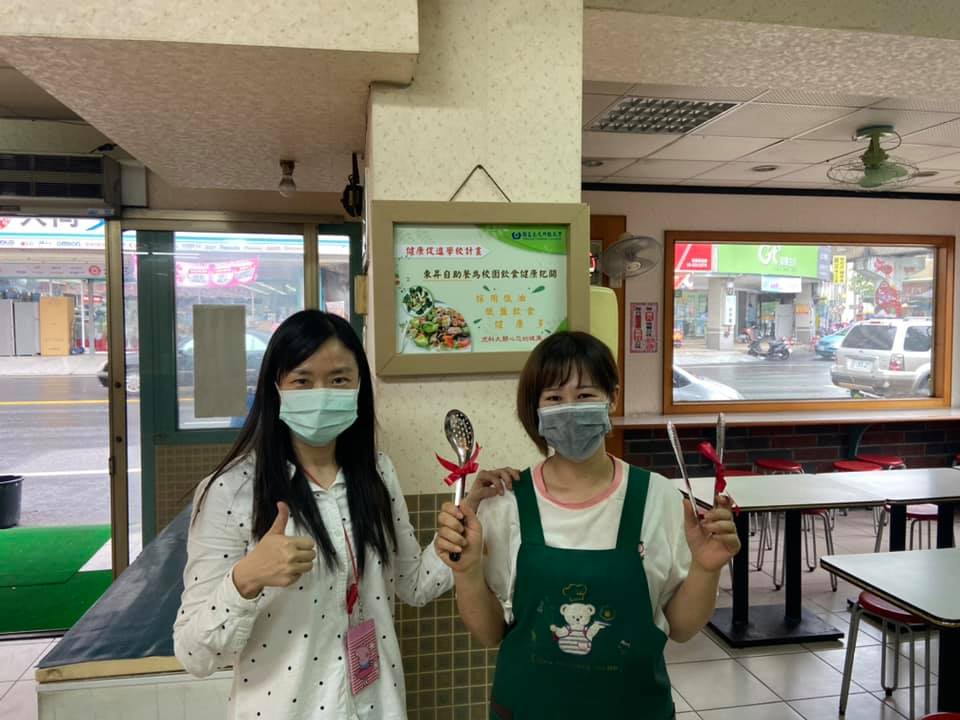 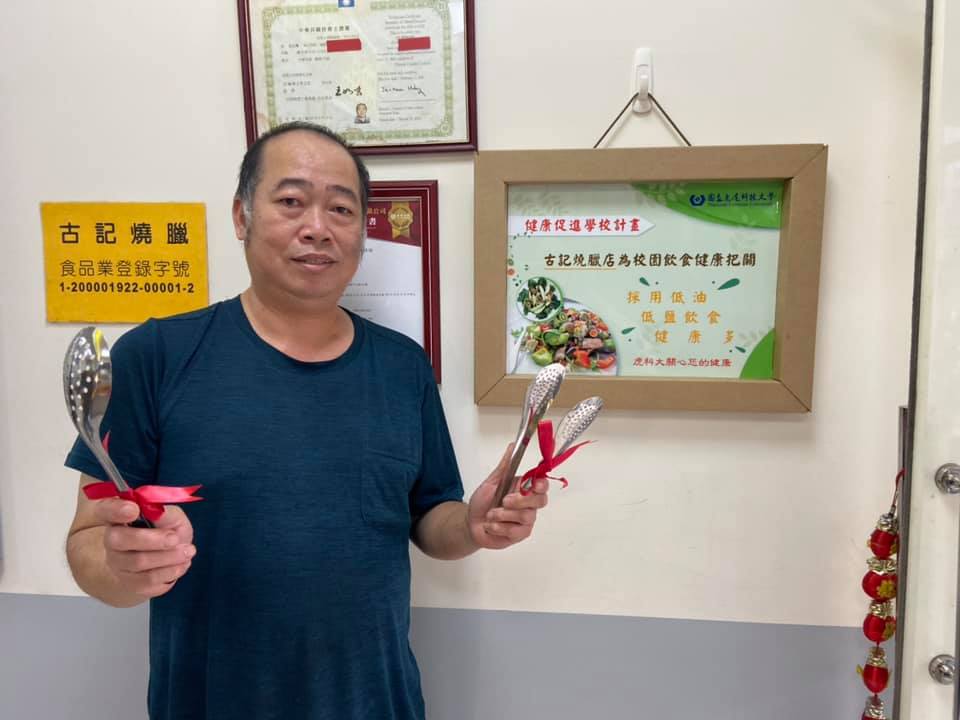